Найдите значение выражений и соберите слово
у
д
34+27      
82 – 17 
63:9                
40 – 34
72:8
У
65
61
Д
А
а
Ч
7
а
А
ч
6
9
удача
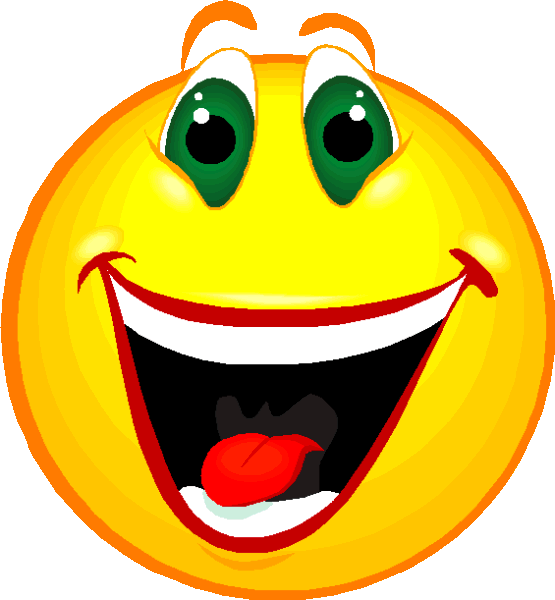 Занимательная задача:
Дед Кирилл, Андрюша с Валей
Сад на даче поливали. 
Валя лейкой, как смогла,
Два ореха полила. 
А ведром своим Андрюша 
-Три черешни и три груши. 
Но зато уж дед Кирилл
Столько деревцев полил, 
Сколько всех, скажу без лести,
Их полили внуки вместе. 
Я теперь ответа жду 
-Сколько деревцев в саду?
16 деревцев
Задача:
Рост одного дерева  - 1 м 80 см, а другого дерева 153 см. На сколько одно дерево выше другого?
27 см
Вставь пропущенные данные:
7 кг = …      г
5 дм = …    см
15 м = …      дм
11 км =  …      м
8 см = …      мм
7000
50
150
11000
80
Найди делимое.
76
: 19 = 4
72
: 18 = 4
68
: 17 = 4
78
: 13 = 6
Из рамочки подбери подходящее частное.
4 5 6 7
60 : 12
Тема  урока:
Деление на двузначное число на основе другого случая деления.
Цель: научиться делить двузначное число на двузначное.
Из рамочки подбери подходящее частное.
4 5 6 7
60 : 12
78 : 13
84 : 14
Из рамочки подбери подходящее частное.
3 4 7 5
91 : 13
52 : 13
56: 14
Итоги урока
1. Цель нашего урока?
2. На основе чего делали? На что опирались? 
3.  Достигли ли мы этой цели? Что нам в этом помогло? 
4. Кто считает, что активно работал на уроке?
5. Кто испытывал затруднения? В чем? 
   Что нужно сделать, чтобы не было больше затруднений?
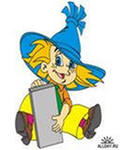